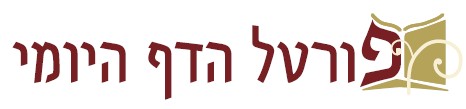 מסכת ברכות
דף מז

דף מז ע"א (שורה 11) – דף מח ע"א (שורה 9)

מצגת עזר ללימוד הדף היומי

בעריכת: הראל שפירא


לשמיעת השיעור בליווי המצגת – לחץ כאן

ליצירת קשר: 
טל': 054-4931075
דוא"ל: rlshapira@gmail.com
דף מז עמוד א
אמר רב יהודה בריה דרב שמואל בר שילת משמיה דרב: 
אין המסובין רשאין לאכול כלום עד שיטעום הבוצע. 

       יתיב רב ספרא וקאמר: לטעום איתמר. 

       למאי נפקא מינה? שחייב אדם לומר בלשון רבו.

ת''ר: 
שנים ממתינין זה לזה בקערה, 
שלשה אין ממתינין. 

הבוצע - הוא פושט ידו תחלה, 
ואם בא לחלוק כבוד לרבו או למי שגדול הימנו - הרשות בידו. 

רבה בר בר חנה הוה עסיק ליה לבריה בי רב שמואל בר רב קטינא, 
קדים ויתיב וקמתני ליה לבריה: 
אין הבוצע רשאי לבצוע עד שיכלה אמן מפי העונים. 

רב חסדא אמר: מפי רוב העונים. 

       א''ל רמי בר חמא: מ''ש רובא דאכתי לא כליא ברכה, מיעוטא נמי לא כליא ברכה! 
       א''ל: שאני אומר כל העונה אמן יותר מדאי אינו אלא טועה.
●






●






●
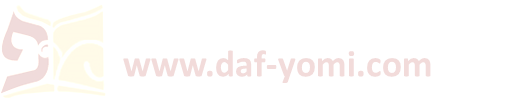 דף מז עמוד א
ת''ר: 

אין עונין לא אמן חטופה ולא אמן קטופה ולא אמן יתומה, 
ולא יזרוק ברכה מפיו. 

בן עזאי אומר: 
כל העונה אמן יתומה - יהיו בניו יתומים,
חטופה - יתחטפו ימיו, 
קטופה - יתקטפו ימיו, 
וכל המאריך באמן - מאריכין לו ימיו ושנותיו. 

רב ושמואל הוו יתבי בסעודתא, 
אתא רב שימי בר חייא, הוה קמסרהב ואכיל. 
א''ל רב: מה דעתך? לאיצטרופי בהדן? אנן אכילנא לן! 
א''ל שמואל: אלו מייתו לי ארדיליא וגוזליא לאבא מי לא אכלינן? 

תלמידי דרב הוו יתבי בסעודתא, 
על רב אחא, 
אמרי: אתא גברא רבא דמברך לן. 
אמר להו: מי סבריתו דגדול מברך? עיקר שבסעודה מברך!

והלכתא: גדול מברך אע''ג דאתא לבסוף.
●











●




●
רב חסדא אמר: מפי רוב העונים. 
א''ל רמי בר חמא: מ''ש רובא דאכתי לא כליא ברכה, מיעוטא נמי לא כליא ברכה! 
א''ל: שאני אומר כל העונה אמן יותר מדאי אינו אלא טועה.
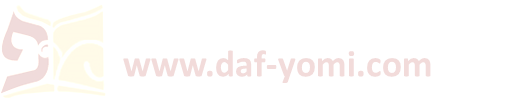 דף מז עמוד א - דף מז עמוד ב
משנה מה ע"א:
אכל דמאי ומעשר ראשון שנטלה תרומתו מעשר שני והקדש שנפדו והשמש שאכל כזית והכותי - מזמנין עליו.
אכל דמאי וכו' – 

הא לא חזי ליה! 

כיון דאי בעי מפקר להו לנכסיה והוי עני וחזי ליה, דתנן:
מאכילין את העניים דמאי ואת האכסניא דמאי, 
ואמר רב הונא: תנא: ב''ש אומרים אין מאכילין את העניים ואת האכסניא דמאי.

מעשר ראשון שנטלה תרומתו – 

פשיטא!

לא צריכא אלא שהקדימו בשבלים והפריש ממנו תרומת מעשר ולא הפריש ממנו תרומה גדולה,
וכדר' אבהו דאמר ר' אבהו אמר ריש לקיש: 
מעשר ראשון שהקדימו בשבלים פטור מתרומה גדולה, שנאמר "וַהֲרֵמֹתֶם מִמֶּנּוּ תְּרוּמַת ה' מַעֲשֵׂר מִן הַמַּעֲשֵׂר" - מעשר מן המעשר אמרתי לך ולא תרומה גדולה ותרומת מעשר מן המעשר. 

       אמר ליה רב פפא לאביי: אי הכי, אפילו הקדימו בכרי נמי! 

       אמר ליה: עליך אמר קרא: "מִכֹּל מַעְשְׂרֹתֵיכֶם... תָּרִימוּ".

       ומה ראית?

       האי אידגן והאי לא אידגן.
●







●
עמוד ב
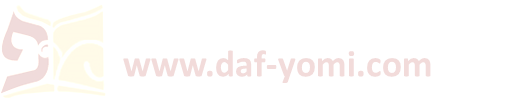 דף מז עמוד ב
משנה מה ע"א:
אכל דמאי ומעשר ראשון שנטלה תרומתו מעשר שני והקדש שנפדו והשמש שאכל כזית והכותי - מזמנין עליו.
מעשר שני והקדש שנפדו – 

פשיטא!

הב''ע כגון שנתן את הקרן ולא נתן את החומש, והא קמ''ל דאין חומש מעכב.

השמש שאכל כזית – 

פשיטא!

מהו דתימא שמש לא קבע, קמ''ל.

והכותי מזמנין עליו – 

אמאי? לא יהא אלא עם הארץ ותניא: אין מזמנין על ע''ה!
 
אביי אמר: בכותי חבר. 
רבא אמר: אפילו תימא בכותי ע''ה, והכא בע''ה דרבנן דפליגי עליה דר' מאיר עסקינן, דתניא: 
איזהו ע''ה? כל שאינו אוכל חוליו בטהרה דברי ר''מ, וחכמים אומרים: כל שאינו מעשר פירותיו כראוי, והני כותאי עשורי מעשרי כדחזי, דבמאי דכתיב באורייתא מזהר זהירי, דאמר מר: כל מצוה שהחזיקו בה כותים הרבה מדקדקין בה יותר מישראל.
●





●



●
①

②
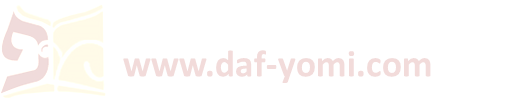 דף מז עמוד ב
ת''ר: 
איזהו ע''ה? 
כל שאינו קורא ק''ש ערבית ושחרית, דברי ר' אליעזר. 
רבי יהושע אומר: כל שאינו מניח תפילין. 
בן עזאי אומר: כל שאין לו ציצית בבגדו. 
ר' נתן אומר: כל שאין מזוזה על פתחו. 
ר' נתן בר יוסף אומר: כל שיש לו בנים ואינו מגדלם לת''ת. 
אחרים אומרים: אפי' קרא ושנה ולא שמש ת''ח הרי זה ע''ה. 

א''ר הונא: הלכה כאחרים. 

רמי בר חמא לא אזמין עליה דרב מנשיא בר תחליפא דתני ספרא וספרי והלכתא. 
כי נח נפשיה דרמי בר חמא אמר רבא: לא נח נפשיה דרמי בר חמא אלא דלא אזמין ארב מנשיא בר תחליפא. 

       והתניא: אחרים אומרים: אפילו קרא ושנה ולא שמש ת''ח הרי זה ע''ה!

       שאני רב מנשיא בר תחליפא דמשמע להו לרבנן ורמי בר חמא הוא דלא דק אבתריה. 

       ל''א: דשמע שמעתתא מפומייהו דרבנן וגריס להו כצורבא מרבנן דמי.
ותניא: אין מזמנין על ע''ה
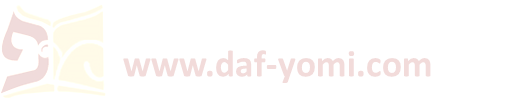 דף מז עמוד ב
משנה מה ע"א:
אכל טבל ומעשר ראשון שלא נטלה תרומתו ומעשר שני והקדש שלא נפדו והשמש שאכל פחות מכזית והנכרי - אין מזמנין עליו.
אכל טבל ומעשר וכו' – 
טבל פשיטא! 
לא צריכא בטבל טבול מדרבנן. 
ה''ד? בעציץ שאינו נקוב. 

מעשר ראשון כו' –  
פשיטא!
לא צריכא כגון שהקדימו בכרי, 
מהו דתימא כדאמר ליה רב פפא לאביי, קמ''ל כדשני ליה.

מעשר שני וכו' – 
פשיטא!
לא צריכא שנפדו ולא נפדו כהלכתן, 
מעשר שני - כגון שפדאו על גבי אסימון, ורחמנא אמר "וְצַרְתָּ הַכֶּסֶף בְּיָדְךָ" כסף שיש (לו) עליו צורה.
הקדש - שחללו על גבי קרקע ולא פדאו בכסף, ורחמנא אמר 'ונתן הכסף וְקָם לו'.
●






●



●
מז ע"א-ע"ב:
דאמר ר' אבהו אמר ריש לקיש: 
מעשר ראשון שהקדימו בשבלים פטור מתרומה גדולה, שנאמר "וַהֲרֵמֹתֶם מִמֶּנּוּ תְּרוּמַת ה' מַעֲשֵׂר מִן הַמַּעֲשֵׂר" - מעשר מן המעשר אמרתי לך ולא תרומה גדולה ותרומת מעשר מן המעשר. 
אמר ליה רב פפא לאביי: אי הכי, אפילו הקדימו בכרי נמי! 
אמר ליה: עליך אמר קרא: "מִכֹּל מַעְשְׂרֹתֵיכֶם... תָּרִימוּ".
ומה ראית? האי אידגן והאי לא אידגן.
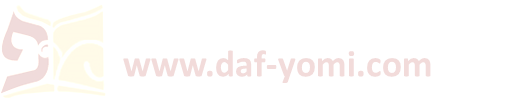 דף מז עמוד ב
משנה מה ע"א:
אכל טבל ומעשר ראשון שלא נטלה תרומתו ומעשר שני והקדש שלא נפדו והשמש שאכל פחות מכזית והנכרי - אין מזמנין עליו.
משנה מה ע"א:

אכל דמאי ומעשר ראשון שנטלה תרומתו מעשר שני והקדש שנפדו והשמש שאכל כזית והכותי - מזמנין עליו.

אכל טבל ומעשר ראשון שלא נטלה תרומתו ומעשר שני והקדש שלא נפדו והשמש שאכל פחות מכזית והנכרי - אין מזמנין עליו.
והשמש שאכל פחות מכזית – 
פשיטא! 
איידי דתנא רישא 'כזית' תנא סיפא 'פחות מכזית'.

והנכרי אין מזמנין עליו – 
פשיטא! 
הכא במאי עסקינן בגר שמל ולא טבל, 
דאמר רבי זירא א''ר יוחנן: לעולם אינו גר עד שימול ויטבול,  וכמה דלא טבל נכרי הוא.
●






●
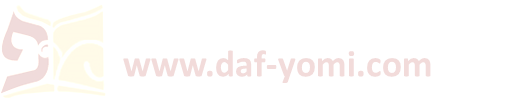 דף מז עמוד ב
משנה מה ע"א:
נשים ועבדים וקטנים - אין מזמנין עליהן.
נשים ועבדים וקטנים אין מזמנין עליהן – 

אמר רבי יוסי (צ"ל: רב אסי): קטן המוטל בעריסה - מזמנין עליו. 

והא תנן: נשים ועבדים וקטנים - אין מזמנין עליהם. 

הוא דאמר כרבי יהושע בן לוי, 
דאמר ריב''ל: אף על פי שאמרו קטן המוטל בעריסה אין מזמנין עליו, אבל עושין אותו סניף לעשרה. 

ואמר ריב''ל: תשעה ועבד מצטרפין. 

מיתיבי: מעשה ברבי אליעזר שנכנס לבית הכנסת ולא מצא עשרה ושחרר עבדו והשלימו לעשרה -
           שחרר אין לא שחרר לא! 

תרי אצטריכו, שחרר חד ונפיק בחד.

והיכי עביד הכי? 
והאמר רב יהודה: כל המשחרר עבדו עובר בעשה שנאמר "לְעֹלָם בָּהֶם תַּעֲבֹדוּ"!

לדבר מצוה שאני.

מצוה הבאה בעבירה היא!

מצוה דרבים שאני.
●










●
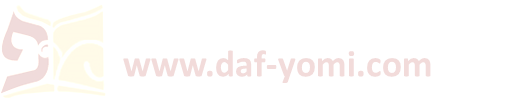 דף מז עמוד ב
ואמר ריב''ל: 
תשעה ועבד מצטרפין.
ואמר ריב''ל: 
לעולם ישכים אדם לבית הכנסת כדי שיזכה וימנה עם עשרה הראשונים,
שאפילו מאה באים אחריו קבל עליו שכר כולם.
     שכר כולם סלקא דעתך? 
     אלא אימא: נותנין לו שכר כנגד כולם.

אמר רב הונא: 
תשעה וארון מצטרפין. 
א''ל רב נחמן: 
וארון גברא הוא?
אלא אמר רב הונא: 
תשעה נראין כעשרה מצטרפין - אמרי לה כי מכנפי, ואמרי לה כי מבדרי.

אמר רבי אמי: 
שנים ושבת מצטרפין. 
אמר ליה רב נחמן:
ושבת גברא הוא?
אלא אמר רבי אמי: 
שני תלמידי חכמים המחדדין זה את זה בהלכה מצטרפין. 
מחוי רב חסדא כגון אנא ורב ששת, מחוי רב ששת כגון אנא ורב חסדא.
●






●






●
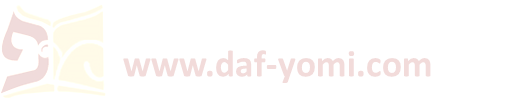 דף מז עמוד ב - דף מח עמוד א
א''ר יוחנן: 
קטן פורח מזמנין עליו. 

תנ''ה: 
קטן שהביא שתי שערות מזמנין עליו,
ושלא הביא שתי שערות אין מזמנין עליו. 
ואין מדקדקין בקטן.
הא גופא קשיא: 
אמרת: הביא שתי שערות אין לא הביא לא, 
והדר תני: אין מדקדקין בקטן - לאתויי מאי? לאו לאתויי קטן פורח. 


ולית הלכתא ככל הני שמעתתא, 
אלא כי הא דאמר רב נחמן: קטן היודע למי מברכין מזמנין עליו.

אביי ורבא הוו יתבי קמיה דרבה.
אמר להו רבה: למי מברכין? 
אמרי ליה: לרחמנא. 
ורחמנא היכא יתיב? 
רבא אחוי לשמי טללא, אביי נפק לברא אחוי כלפי שמיא.
אמר להו רבה: תרווייכו רבנן הויתו.
היינו דאמרי אינשי: בוצין בוצין מקטפיה ידיע.
●












●
עמוד א
דאמר ריב''ל: אף על פי שאמרו קטן המוטל בעריסה אין מזמנין עליו, אבל עושין אותו סניף לעשרה. 

ואמר ריב''ל: 
תשעה ועבד מצטרפין... 

אלא אמר רב הונא: 
תשעה נראין כעשרה מצטרפין - אמרי לה כי מכנפי, ואמרי לה כי מבדרי...

אלא אמר רבי אמי: 
שני תלמידי חכמים המחדדין זה את זה בהלכה מצטרפין.
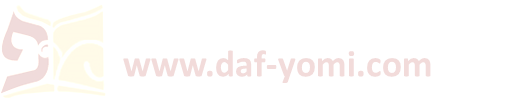 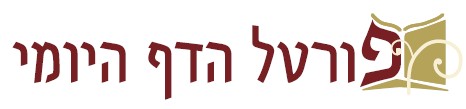 √
דף מז ע"א (שורה 11) – דף מח ע"א (שורה 9)


להתראות בדף מח



ליצירת קשר: 
טל': 054-4931075
דוא"ל: rlshapira@gmail.com